Мастер-класс«Развитие мелкой моторики  рук дошкольников посредством нетрадиционного оборудования»
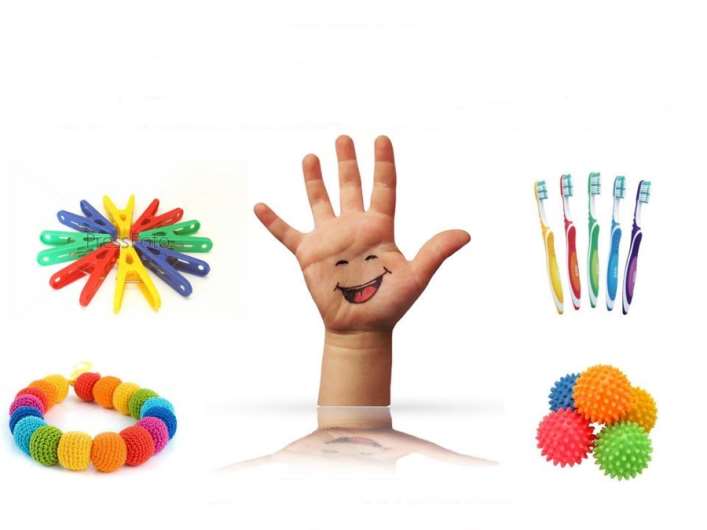 МБДОУ Казачинский детсий сад «Солныщко»
Цель:
Расширение представлений участников мастер класса об использовании нетрадиционного оборудования для развития мелкой моторики рук у детей дошкольного возраста.
Задачи:
«Ум ребёнка находится на       кончиках его пальцев» 
   Сухомлинский В.А.
Моторика
Крупная
Мелкая
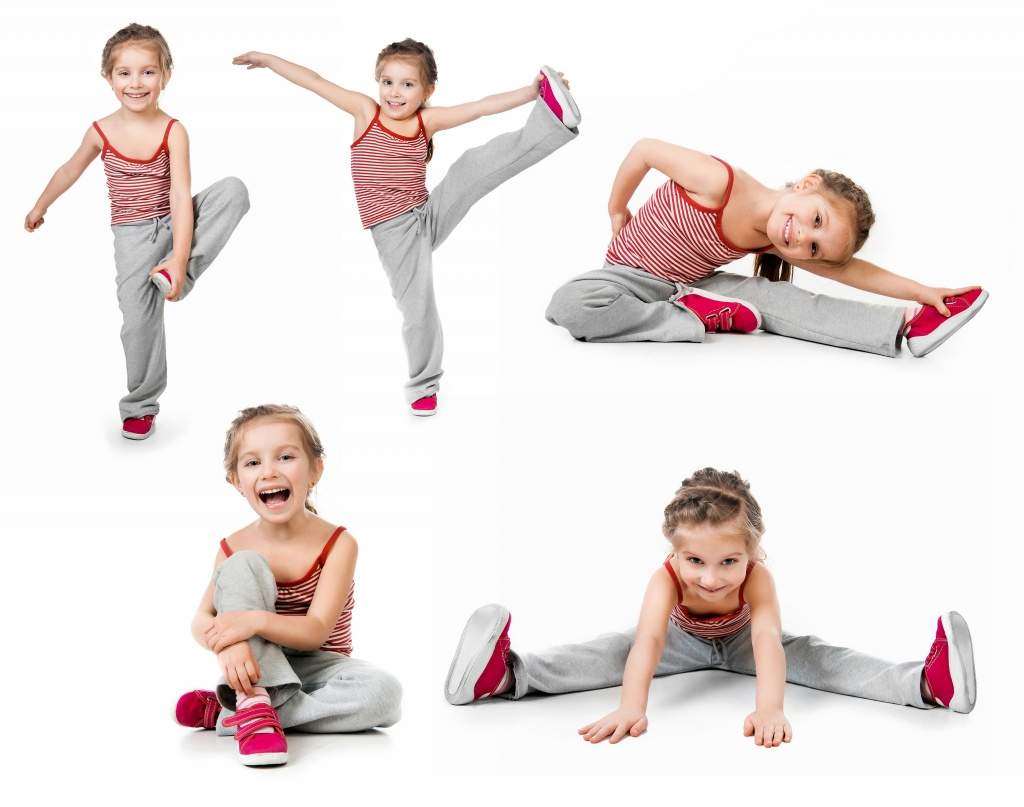 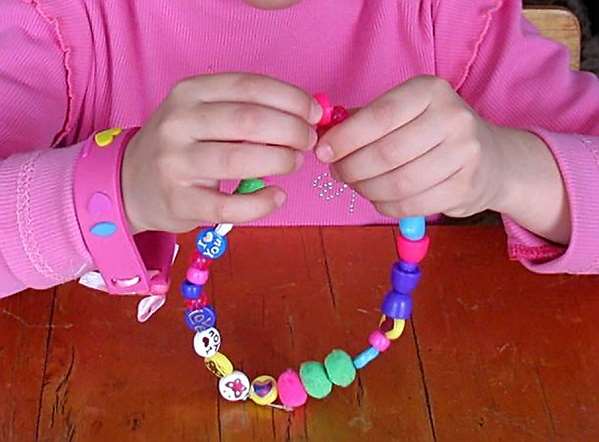 Актуальность
МЫШЛЕНИЕ
ВОСПРИЯТИЕ
ПАМЯТЬ
ВНИМАНИЕ
РЕЧЬ
Мелкая моторика
Игры и упражнения на развитие мелкой моторики рук
Пальчиковые игры
Игры с предметами
Игры с пинцетом и пипеткой
Игры-шнуровки
Наматывание ленточек
Игры с сыпучими материалами
Игры с крышками
Выкладывание фигур из       счётных    палочек
Нанизывание бусин и других                                                             предметов (макарон,пуговиц)
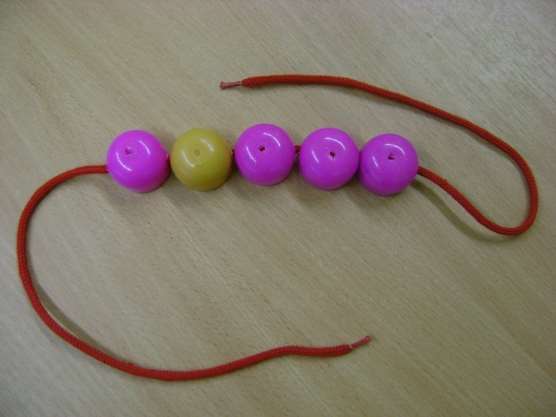 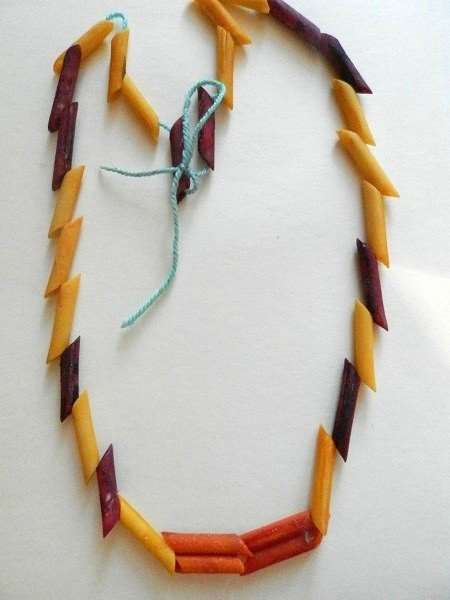 Игры с пуговицами
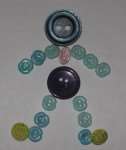 Теневой и пальчиковый театр
Развитие графической моторики
Конструирование и работа с   мозаикой, пазлами.
Художественно-творческая                 деятельность
Массаж и самомассаж кистей и                   пальцев рук
Мягкие игрушки, наполненные      гранулами и лабиринты
Материалы:
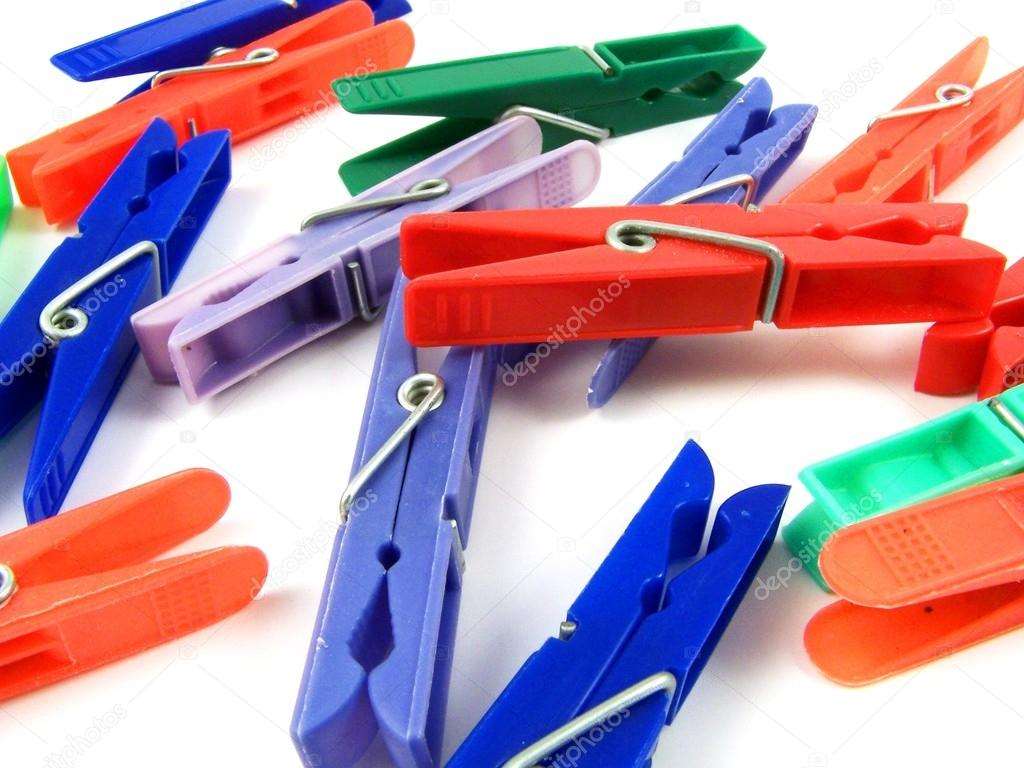 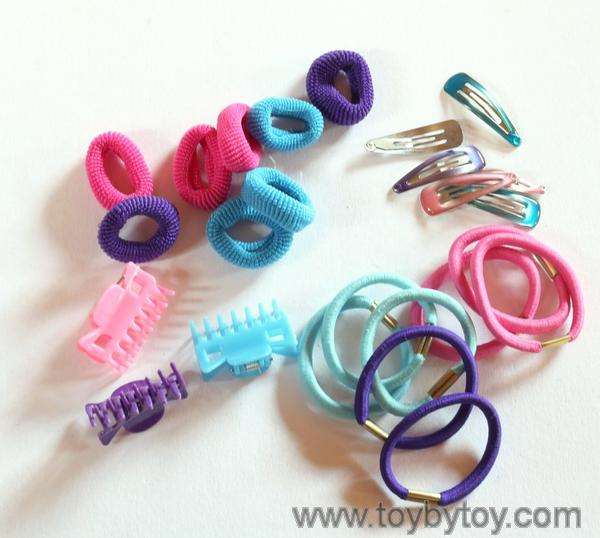 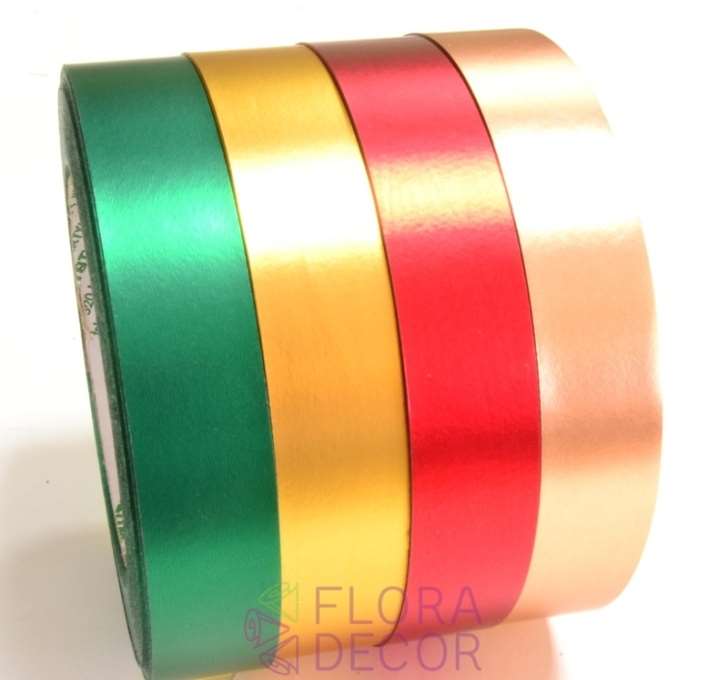 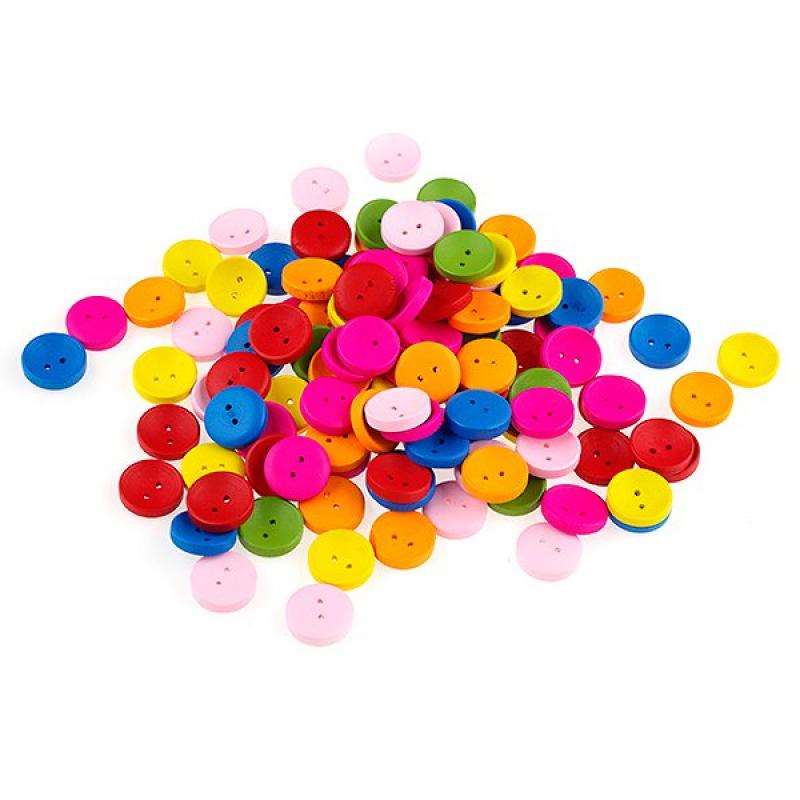 «Истоки способностей и дарования детей – на кончиках их пальцев. От пальцев, образно говоря, идут тончайшие нити – ручейки, которые питают источник творческой мысли. Другими словами, чем больше мастерства в детской руке. Тем умнее ребенок.»     
                                         В.А.Сухомлинского
Спасибо за внимание!